Intra-maxillary Drug delivery and Bio-sensing via Dental Implant and its considerations
Li, Yu-Jung 
Lecturer of Anatomy, Physiology, and Pathology, St. Mary’s Junior College of Medicine, Nursing, and Management, Taiwan
2016. 07. 23
Doctoral Candidate, Institute of Electronic and Mechanical 
	Engineering, National Taipei University of Technology
Master of chemistry, Tamkang University
Master of biophysics, National Central University
Master of clinical dentistry, National Yang-Ming University
Training of oral and maxillofacial surgery 
	in Taipei Veterans General Hospital
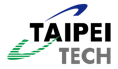 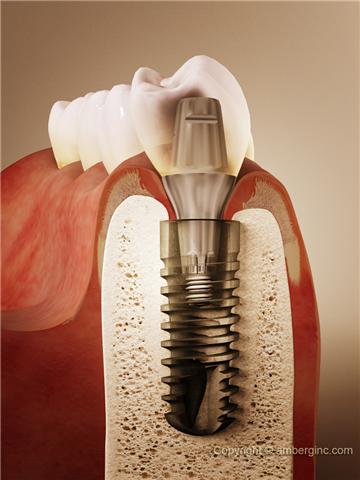 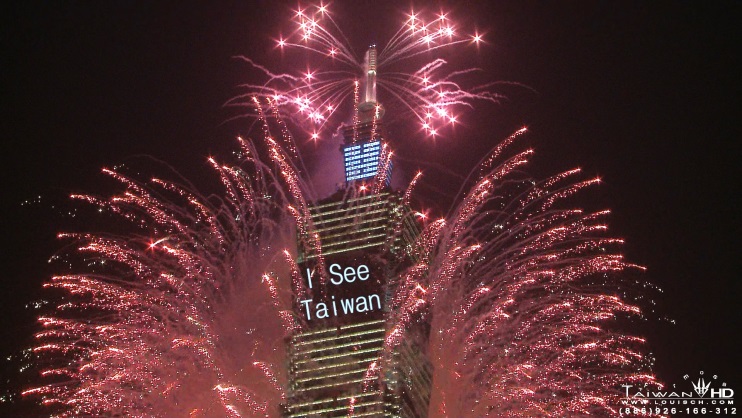 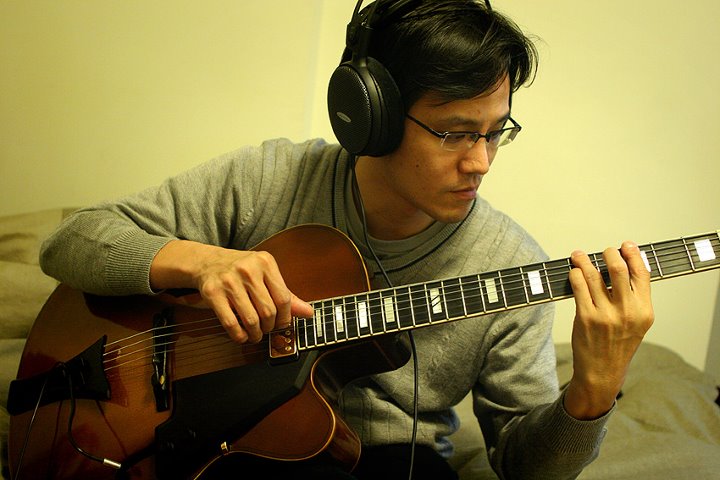 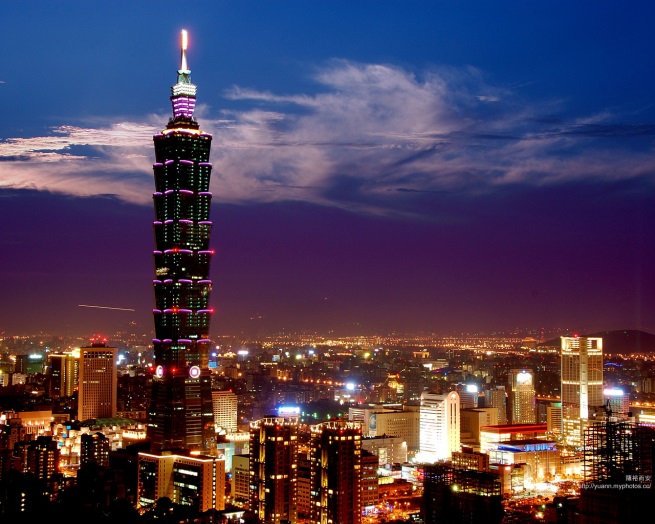 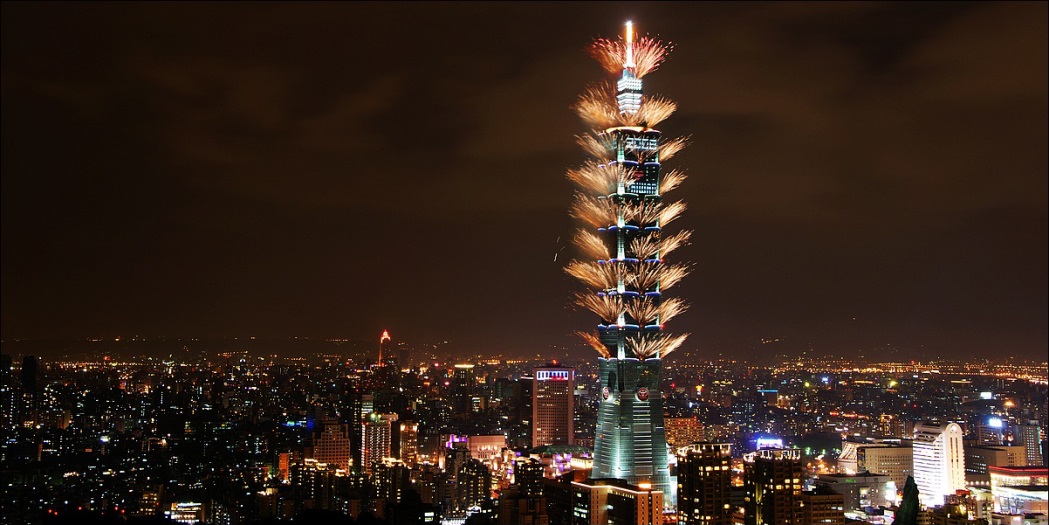 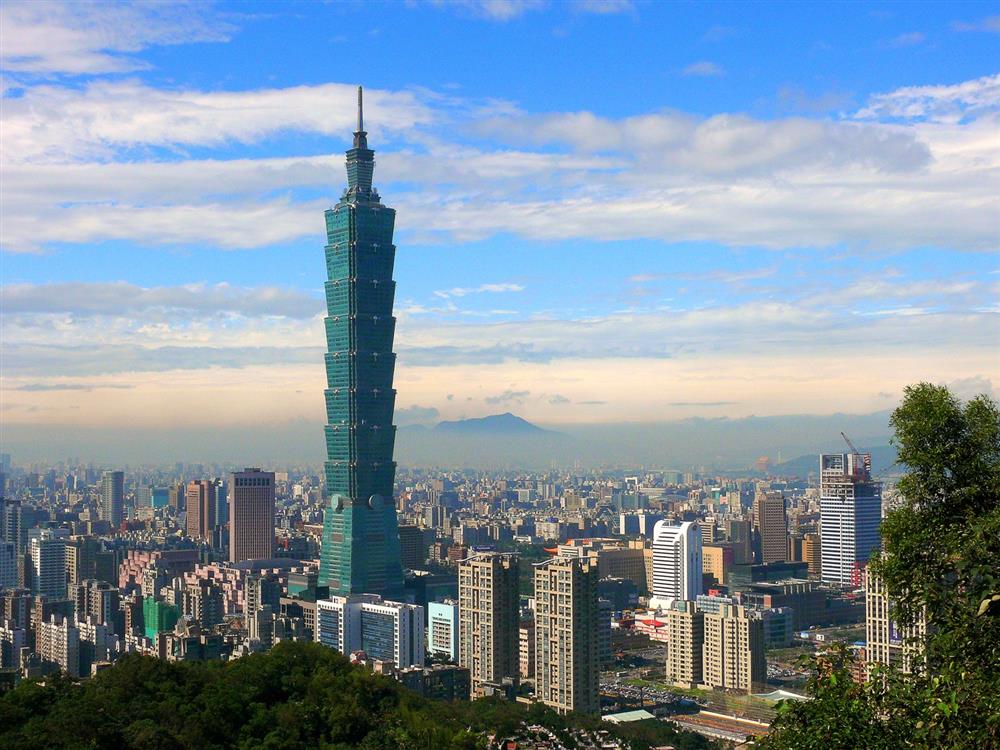 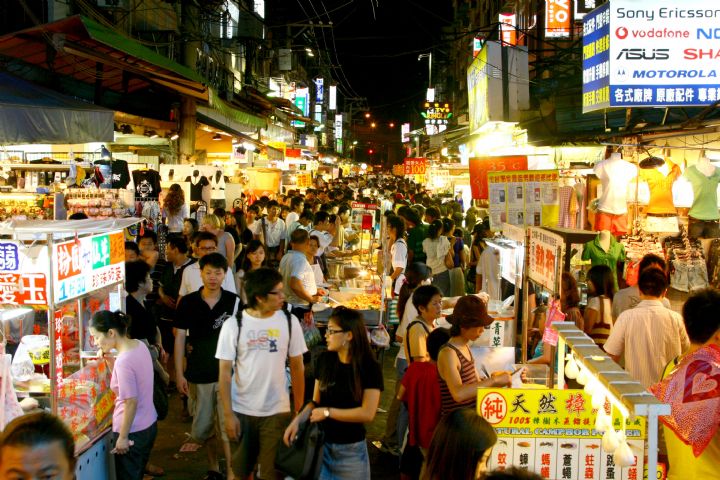 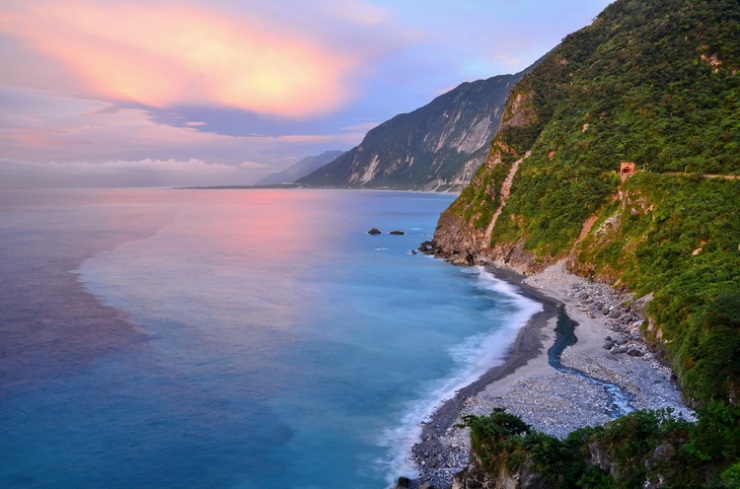 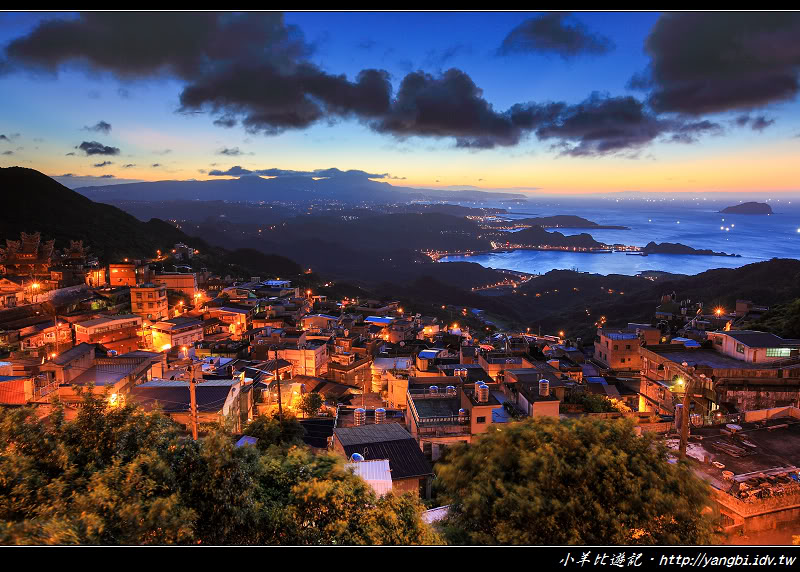 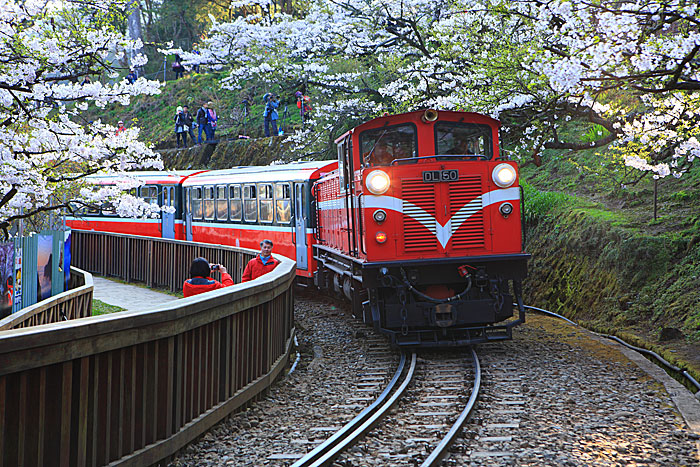 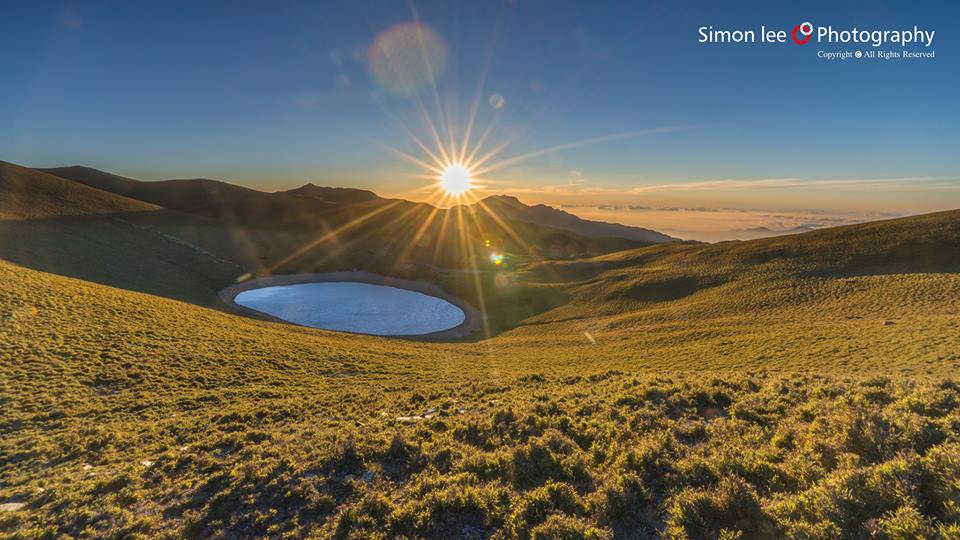 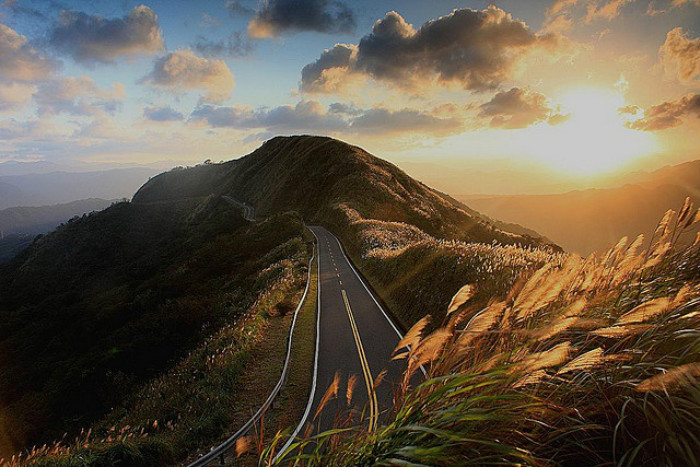 Table of Content
Motivation: Current situations
Design:        (1) Drug delivery module
		(2) Bio-sensing module
Experimental results: 
	(1) Glucose monitoring
	(2) Molecular pumping and delivery
	(3) Canine model for insulin therapy
Discussions & Special considerations:
	(1) Engineering 
	(2) Medical
	(3) Dental
Introduction
Current situation
Geriatrics: The aging population as people > 65 years in Taiwan has reached to 10.7% in 2010, and will approach to 20.1% in 2025
Geriatrics: (1) Dentistry, (2) Critical + Chronic care
Medical monitoring and therapeutics:  
	(1) Non-invasive: BP, HR, RR monitoring + Oral tab
	(2) Invasive          (A) Blood monitoring + (B) Injections into blood

Diabetes Mellitus (DM):
	(1) Triad: DM + CAD + Renal disease
	(2)   MDII: (4 One-touch blood sugar + 4 insulin injections) / Day
	        IVII: (12 One-touch blood sugar + 12 insulin injections) / Day
Pain origins from invasive procedures:
	Drug                                   Blood
(Macromolecule: cannot pass through GI tract)
(1) Mucosal + (2) dermal barriers
Proteins, functional polymers, etc.
Introduction
Current situation
Geriatrics: The aging population as people > 65 years in Taiwan has reached to 10.7% in 2010, and will approach to 20.1% in 2025
Geriatrics: (1) Dentistry, (2) Critical + Chronic care
Medical managements: 
	(1) Non-invasive
	(2) Invasive          (A) Blood monitoring + (B) Injections into blood

Diabetes Mellitus (DM):
	(1) Triad: DM + CAD + Renal disease
	(2)   MDII: (4 One-touch blood sugar + 4 insulin injections) / Day
	        IVII: (12 One-touch blood sugar + 12 insulin injections) / Day
Pain origins from invasive procedures:
	Drug                                   Blood
Thinking about molecular delivery
 in dentistry ?
(1) Mucosal + (2) dermal barriers
Intra-bony molecular slowly releasing:calcium hydroxide/iodoform paste (Vitapex ®) Application
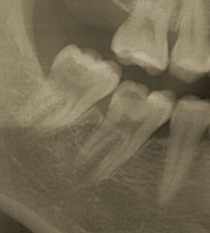 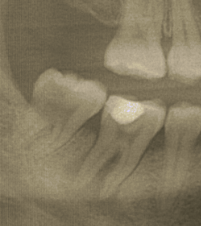 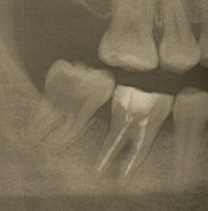 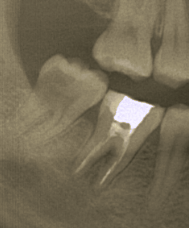 2016. 01. 26
#46: Apical lesion 
s/p pulpitis; Pus (-)
New bone formation
2015. 07. 16
#46: Apical lesion 
s/p pulpitis; Pus (-)
Calcium hydroxide RCT
2015. 01. 16
#46: Apical lesion 
s/p pulpitis; Pus (+)
Endodontic treatment
2012. 10. 22
#46: Deep caries 
s/p reversible pulpitis
IRM indirect capping
38 Y/O male, Personal History: Smoking(+), Past history: Nil
Intra-bony molecular slowly releasing:calcium hydroxide/iodoform paste (Vitapex ®) Application
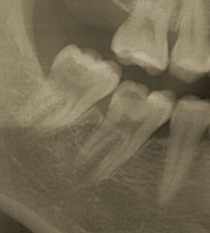 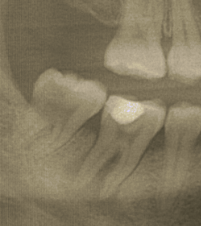 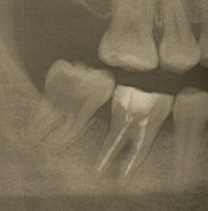 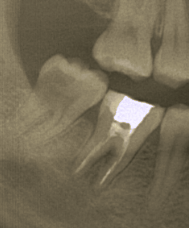 2016. 01. 26
#46: Apical lesion 
s/p pulpitis; Pus (-)
New bone formation
2015. 07. 16
#46: Apical lesion 
s/p pulpitis; Pus (-)
Calcium hydroxide RCT
2015. 01. 16
#46: Apical lesion 
s/p pulpitis; Pus (+)
Root canal treatment
2012. 10. 22
#46: Deep caries 
s/p reversible pulpitis
IRM indirect capping
Notice: Periodontal ligament (PDL) exists, Patient felt mild pain as paste delivery
Hint: For dentists, intra-bony molecular delivery is more than possible, or even familiar
Table of Content
Motivation: Current situations
Design:        (1) Drug delivery module
		(2) Bio-sensing module
Experimental results: 
	(1) Glucose monitoring
	(2) Molecular pumping and delivery
	(3) Canine model for insulin therapy
Discussions & Special considerations:
	(1) Engineering 
	(2) Medical
	(3) Dental
Introduction
Dental implant & Pain origins
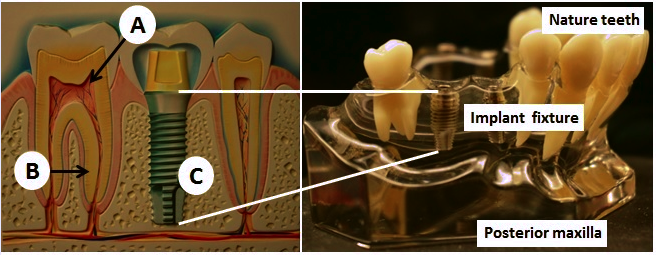 Traditional pain origins: (A) Pulp, (B) Periodontal ligament (PDL)            (C) Dental implant

Bone quality:     Maxilla: Type III + Type IV             Rich of bone marrow within blood pool
		 Mandible: Type I + type II
                                                                    1. Cushion for injections     2. Avoid from thrombosis
Bicon® Implant system:  Absence of screw threads between:
			(A) prosthetic abutment (B) Implant fixture
4.   Implant supported (1) Drug delivery module, and (2) Biosensor module
Design
(1) Drug delivery module
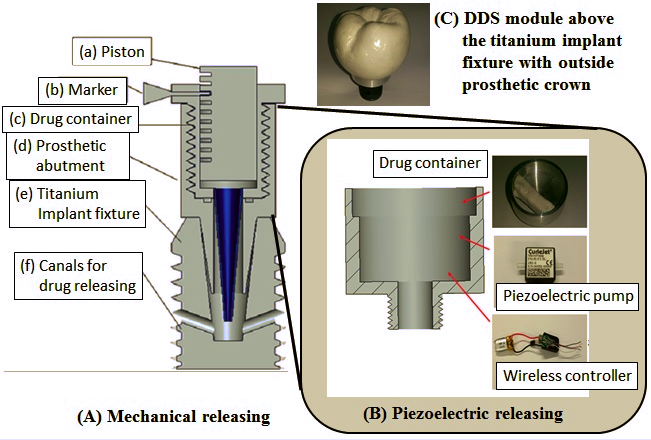 Design
Piezoelectric micro-pump design & Bluetooth 4.0
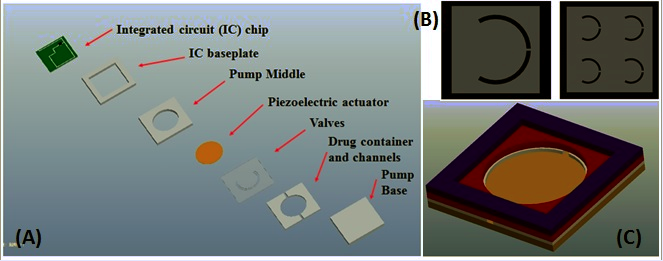 Structure of the piezoelectric
 pump including valves inside
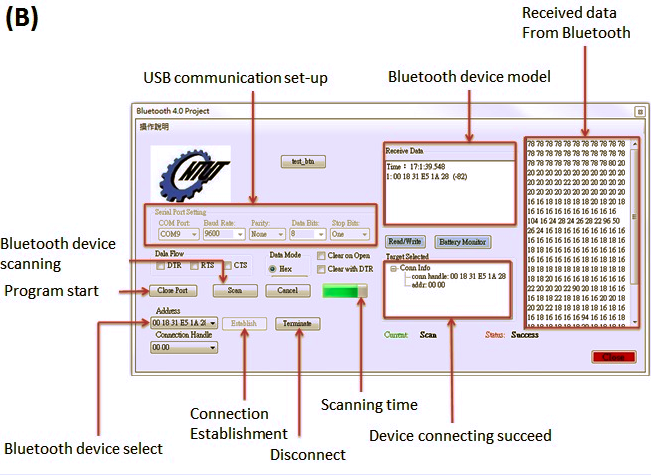 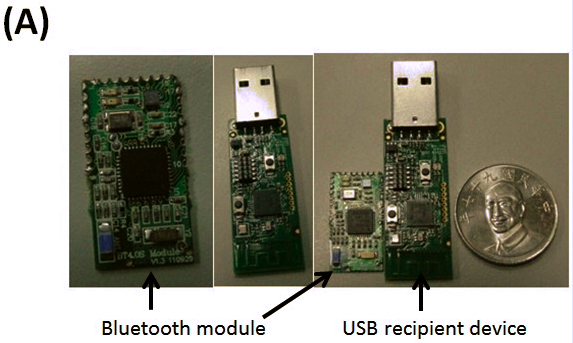 Bluetooth 4.0 module with 
Software interface by C++
Design
(2) Biosensor module
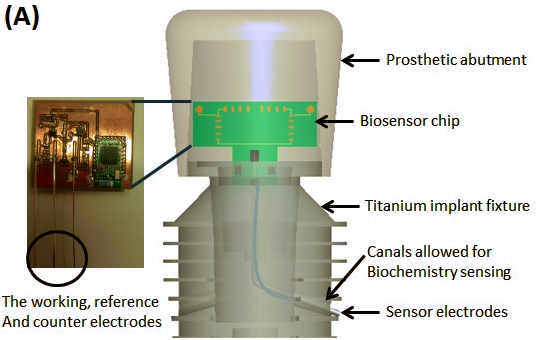 Biosensor placed inside the
Prosthetic abutment, including:
Sensor IC
Bluetooth module
Power supply
Extend electrodes

Then the set of the electrodes
Extent outside the fixture by the
canals, including:
Working electrode
Counter electrode
Reference electrode
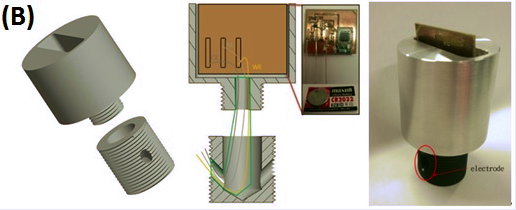 Design
Glucose oxidase (GOD) coating & circuit design
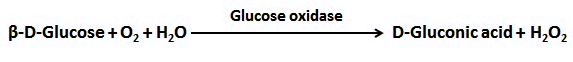 GOD coated over working electrode
for blood sugar sensing.
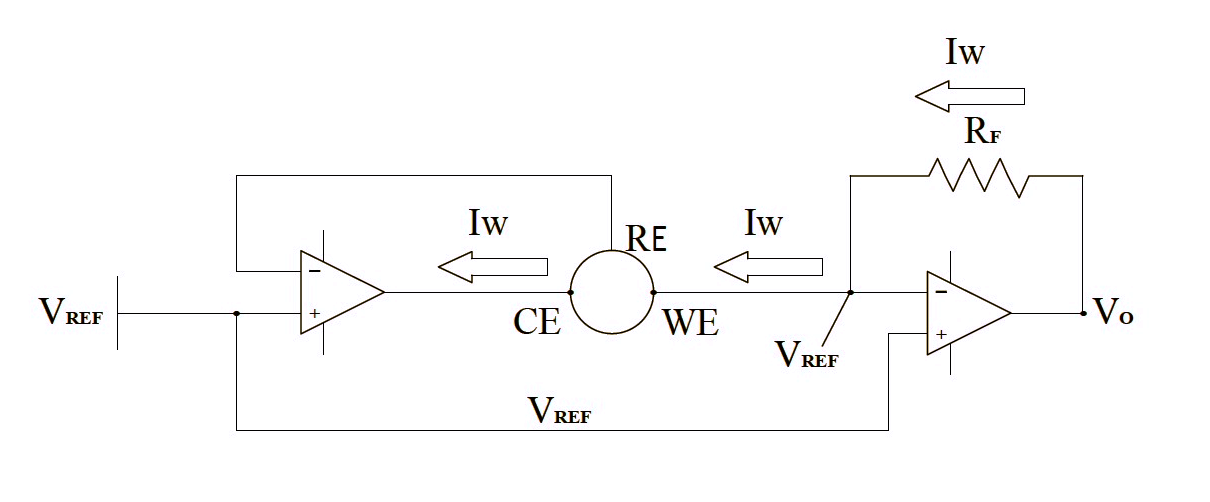 The current may change
Corresponding to the
Glucose concentrations.
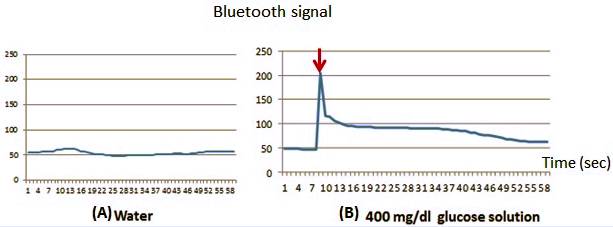 The current changes are recorded
By the bluetooth 4.0 module.
And then they are transferred to 
outside portable device, such as 
computers or cell phones.
Table of Content
Motivation: Current situations
Design:        (1) Drug delivery module
		(2) Bio-sensing module
Experimental results: 
	(1) Glucose monitoring
	(2) Molecular pumping and delivery
	(3) Canine model for insulin therapy
Discussions & Special considerations:
	(1) Engineering 
	(2) Medical
	(3) Dental
Preliminary result
Drug delivery exp.
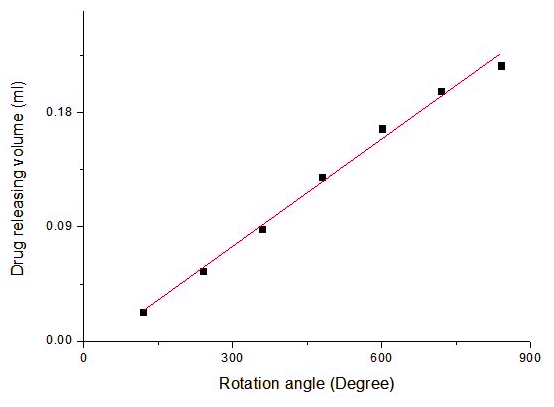 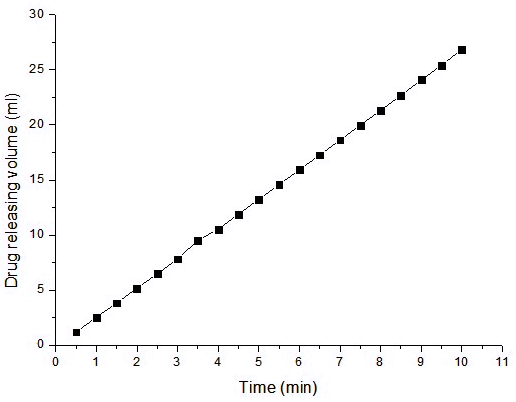 (A) Mechanical drug delivery module                         (B) Piezoelectric drug delivery module
Preliminary result
Bio-sensing exp.
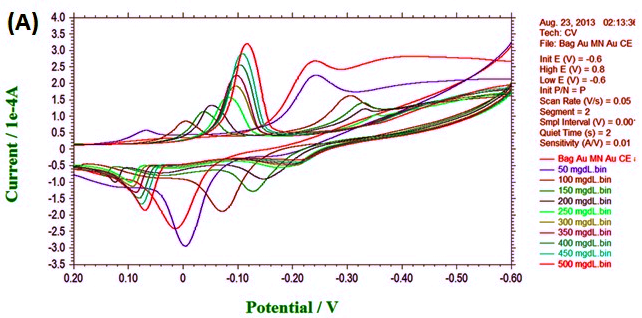 The cyclic voltammetry by different 
glucose concentration, sweeping 
From 0.2 to -0.6 V:
From 50 mg/dL to 500 mg/dL.
Peak value recorded and shows
       highly linearity, with 4 mg/dL
       increasing will elevate 1 μA of
       the current.
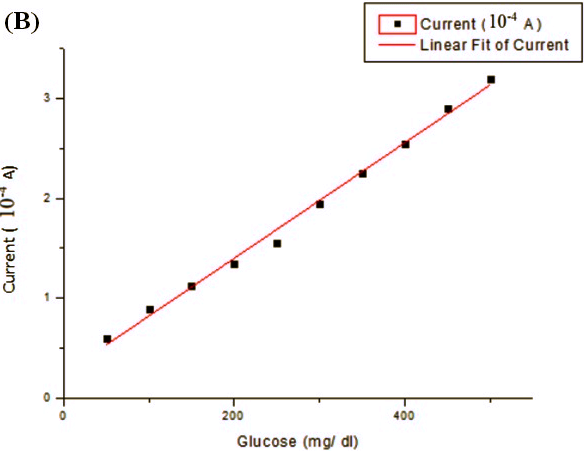 Preliminary result
Preliminary canine study
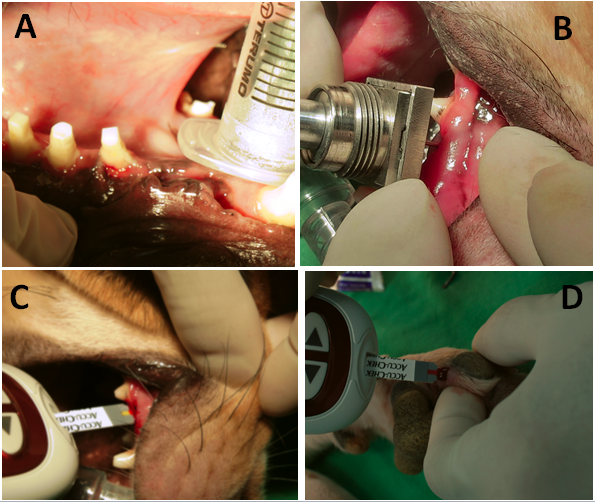 Canine model: After 1 month of osseointegration, 2nd stage surgical exposure 
arranged to link the drug delivery and biosensing module. The blood sugar is
monitored over intra-oral biosensor and lower limb calibration.
Preliminary result
Preliminary canine study
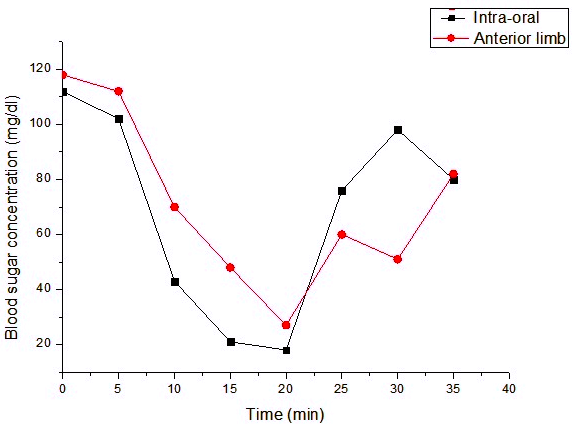 Initially 5 unit of the NPH (rapid onset insulin) is performed. Then the blood sugar is
monitoring every 5 minute from both intra-oral biosensing module and anterior lower
Limbs for calibrations. Blood sugar debonding at 25th minute may be due to glucagon 
Releasing.
Table of Content
Motivation: Current situations
Design:        (1) Drug delivery module
		(2) Bio-sensing module
Experimental results: 
	(1) Glucose monitoring
	(2) Molecular pumping and delivery
	(3) Canine model for insulin therapy
Discussions & Special considerations:
	(1) Engineering 
	(2) Medical
	(3) Dental
Discussions
Discussions
Other invasive drug delivery device:
	(1) Short-period (<2 wks): Central Venus Catheter (CVC)
	(2) Long-term: Port-A-Catheter, dental implant supported DDS module
Advantages of the implant supported DDS and biosensor module:
	(1) Relative painless during drug delivery  ( vs CVP + Port-A )
	(2) Fixed by surrounding bone, avoid from component loosening, and 
	      internal bleeding ( vs Port-A )
	(3) Non-invasive while drug reloading & module replaced (semi-implanted)
	(4) Lead to creative drug releasing and bio-sensing therapy:
	      low volume and continuous ( drug releasing + blood monitoring )
	(5) Free from thrombolism: Surrounding bone marrow structures
Diabetes Mellitus (DM):
	As target disease due to frequently invasive therapy demanded.
	(1) Biosensor: 4 mg/dL (+) lead to 1 μA increasing 
	(2) Drug releasing: 0.5 ml contains 5000 units insulin, meet 2 months 	  	      demands
Myocardiac infarction (MI): CK, CKMB + troponin I continuous monitoring /5 min
			        lasting for 1-2 months
Discussions
Discussions
Restricts and constrains in implant supported DDS and biosensor module:
	(1) Drug delivery type, volume, and speed is restricted
	(2) It is limited for patient with frequently invasive procedure demands
	(3) Dental and medical cooperation is needed to ensure safety & efficiency
	(4) Frequently dental appointments for device debridement & drug reload
Further improvement:
	(1) Module size & volume minimizing for practical applications
	(2) Enzyme polymerization & improvement for long-term blood monitoring
	(3) Accuracy improvement over IC design for further applications
	(4) Safety concern: drug polymerization during releasing
	(5) Pain evaluation experiments design
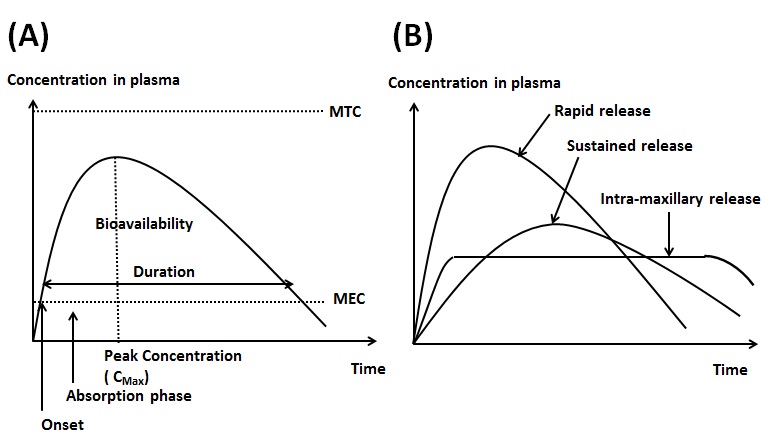 Discussions
Special considerations
Engineering
(Blood sugar)
(CK, CKMB)
Accuracy in monitoring: From mg/dl              ng/dl, about 10-6 degree
Component sealing: Avoid infection status
Size minimization: CMOS + MEMS technology
+
Medical
Continuous macromolecular delivery
 Frequently blood monitoring
Painless
 Non-invasive
Geriatrics: 
	(1) Neurodegenerative disorders: 1. Alzheimer's  2. Parkinson’s disease
	(2) Metabolic disorder: Diabetes mellitus
	(3) Cardiovascular disease: Continuous CK + CKMB monitoring
Dental
Avoid from: 
	(1) Periodontitis: Remove infective status
	(2) Excessive occlusal loading: Medical purpose
	(3) Osseointegrative destructions: Combined + selective releasing
Calcium hydroxide + iodoform
Acknowledgements
Special thanks to Prof. Chih-Cheng Lu of National Taipei University of Technology and his advanced microsystem and device laboratory for the technological support. Valuable assistance from Prof. Jung-Tang Huang of National Taipei University of Technology is also acknowledged. This research received financial support under grants MOST 103-2221-E-027-017 and MOST 103-2218-E-027-012, Taiwan.
Reference
Lu, C.C.; Li, Y.J.; Tsai, W.L.; Chang, C.K. An implantable and painless drug delivery device for long-term operation. Taiwan Patent I488620, 21, June, 2015.
Sandeep, K.; Joakim, L. Measuring bluetooth® low energy power consumption. In Application note AN092; Texas Instruments: Dallas, TX, USA, 2012.
Li, D.; He, Q.; Cui, Y.; Duan, L.; Li, J. Immobilization of glucose oxidase onto nanoparticles with enhanced thermostability. Biochem. Biophys. Res.Commun. 2007, 355, 488–493.
Joseph, W. Glucose biosensors: 40 years of advances and challenges. Electroanalysis. 2001, 13, 983–988.
Laser, D. Santiago, J. A review of micropumps. J. micromechanics and microengineering. 2004, 35-64.
Discussions
Mucosa VS. Skin
Moist environment: Saliva flow contain                   bacteria retain
( Accumulation )
Saliva decrease ( Radiotherapy origin, etc. )              Dental caries, periodontitis
Provide possibility for long-term medical device placement (ex: dental implant)
Mucosal loaction: (1) Nasal, (2) Oral, (3) Anal, (4) Vaginal, (5) Urethra
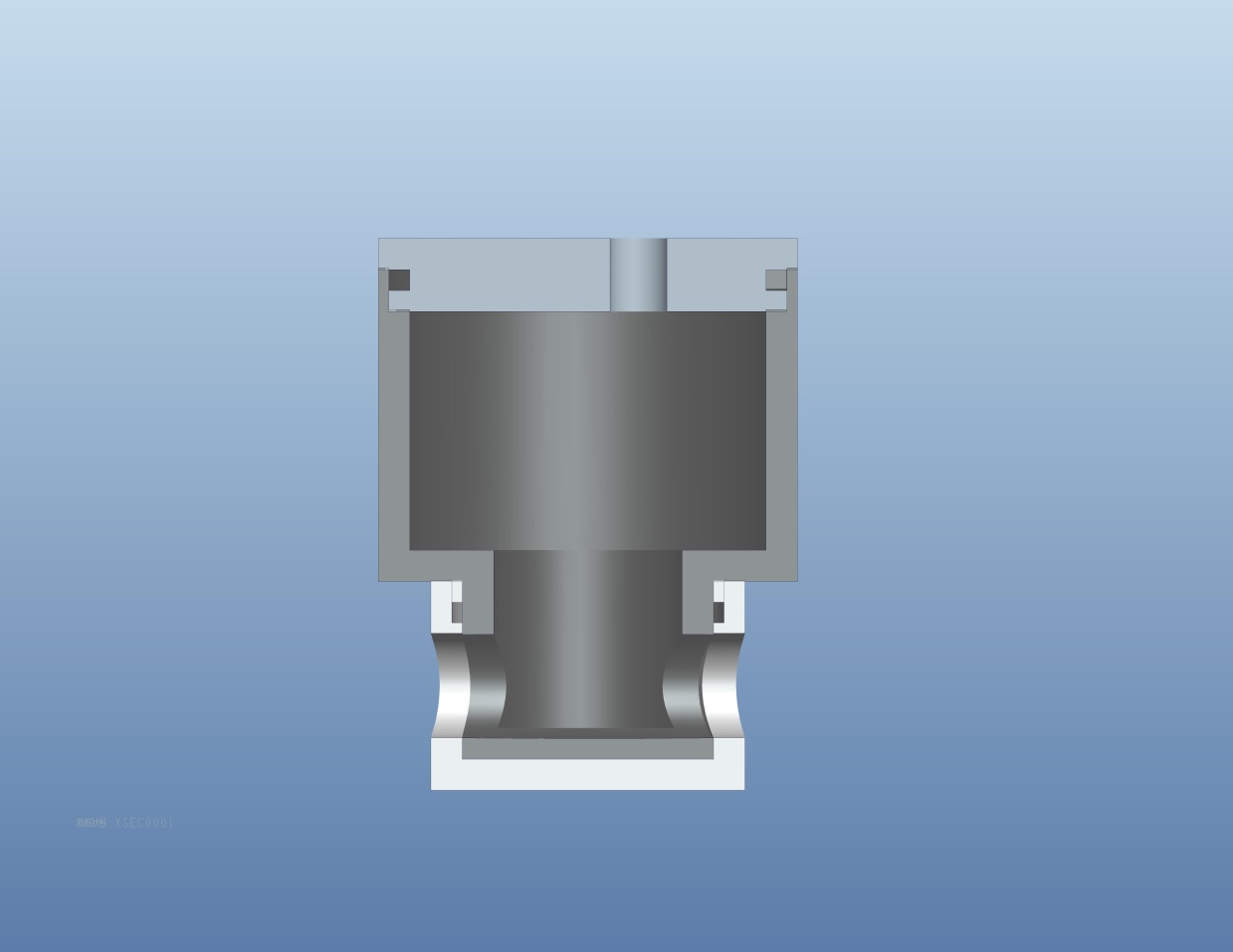 Jaw bone supported
The biggest cavity
Well studied in Dental implant
Thrombosis prevention inside bone marrow
Antibody
Blood cells
(A)
Prosthetic abutment
Within micro-pump
Dialysis chamber
Implant fixture
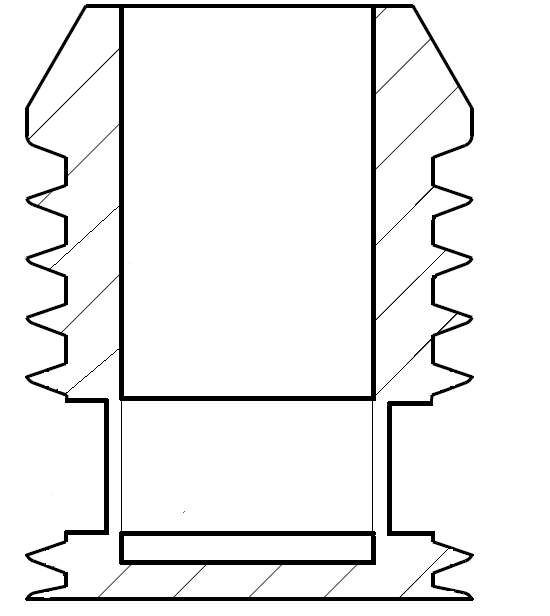 Y
Semi-permeable
membrane
Y  Y  Y Y   Y  Y  Y  Y   Y  Y Y  Y  Y  Y   Y  Y
Y
Antibody
Y
Blood flow
Y
Y
Coated antigen
Y  Y  Y Y   Y  Y  Y  Y   Y  Y Y  Y  Y  Y   Y  Y
Y
Red blood cell
(B)
Dialysis chamber
Coated antigen
Semi-permeable
membrane
(C)
(1) Antibody trapping: SLE
Y
(2) Molecular trapping: Amyloidosis
Y Y Y Y Y Y Y Y Y Y Y Y Y Y Y Y Y Y Y Y Y Y Y Y Y Y Y Y Y Y Y Y Y Y Y
(3) Cellular trapping
Y   Y   Y   Y   Y   Y   Y   Y  Y   Y   Y